Supervised learning for nonlinear corrections 
in the LHC
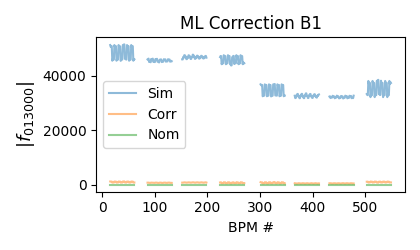 Current state of nonlinear commissioning in the LHC time consuming and iterative

Can ML be used to correct multiple order errors at once using resonance driving terms (RDTs)?
Using MADNG to generate up to 30k RDT samples with random errors 82 times faster than PTC!

Quadratic polynomial regression allows to model nonlinearities and collinearity in the variables
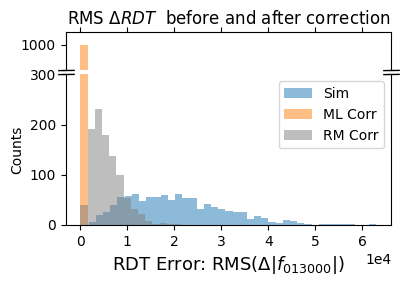 Performance yields better results than a traditional response matrix method for simultaneous correction of RDTs
Alejandro Börjesson Carazo | Supervised Learning for Nonlinear Corrections in the LHC
1